"Abenteuerreise in die Kinderseitenwelt"
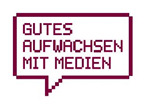 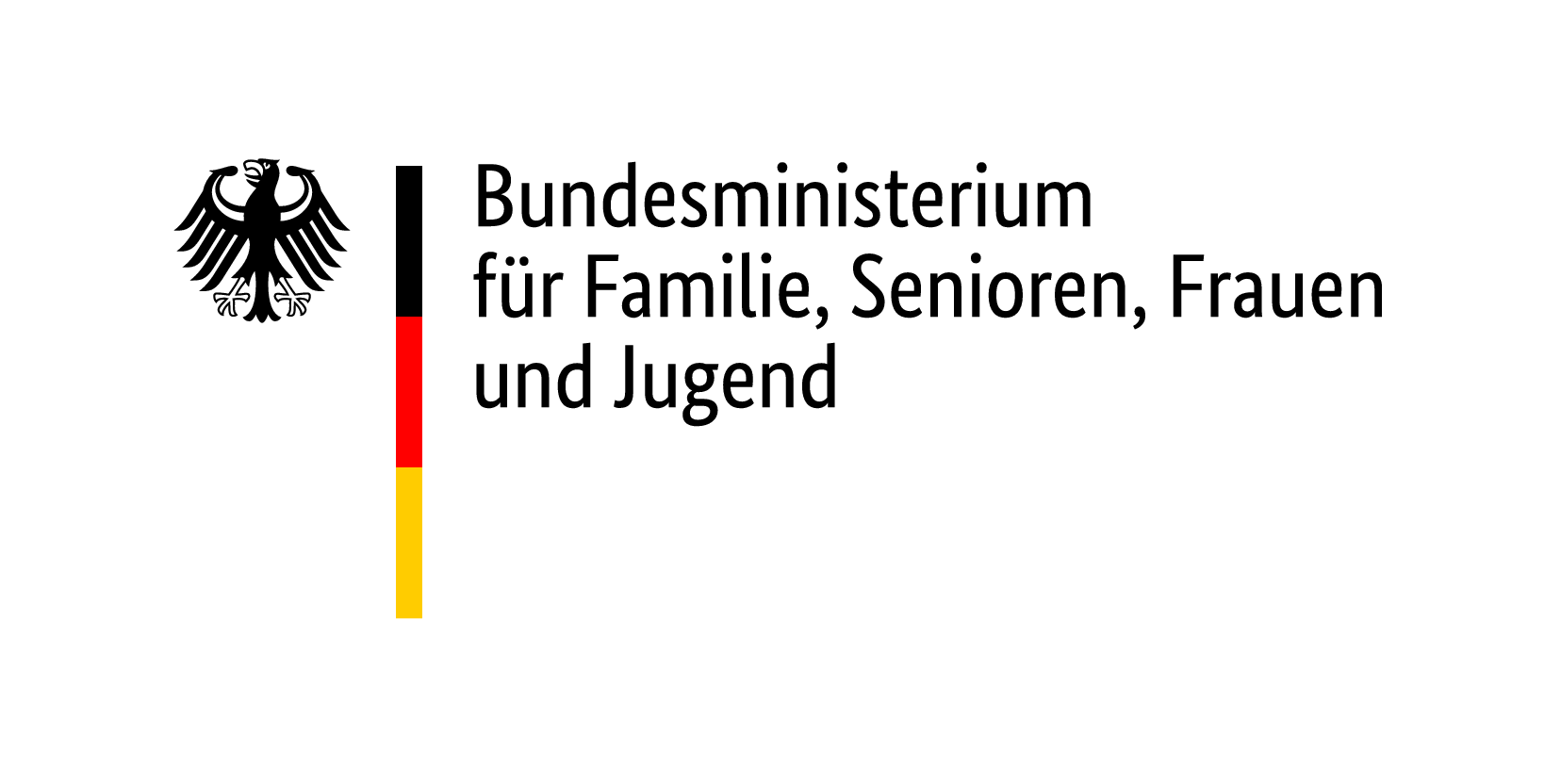 Das Ecken-Spiel
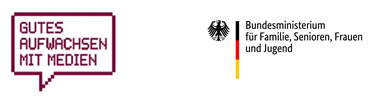 1. Stichwort:

Kindersuchmaschine
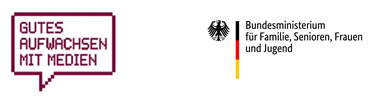 2. Stichwort:

Kindernachrichtenseiten
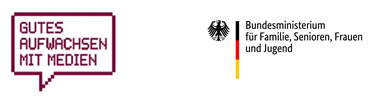 3. Stichwort:

Lieblingswebsite
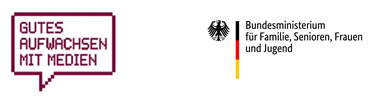 Frage:

Hast du schon einmal 
Fotos ins Netz gestellt?
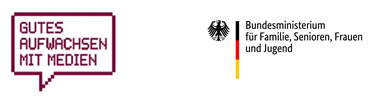 Frage:

Hast du schon einmal 
gechattet?
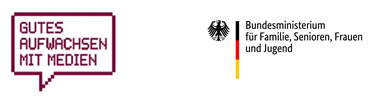 Frage:

Hast du schon einmal 
ein Video im Internet gesehen?
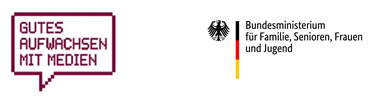 Internet und Kinderseiten
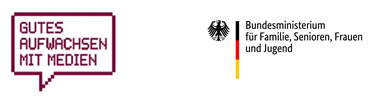 AUSRÜSTUNG:
Was brauchst du für deine Online-Abenteuerreise?
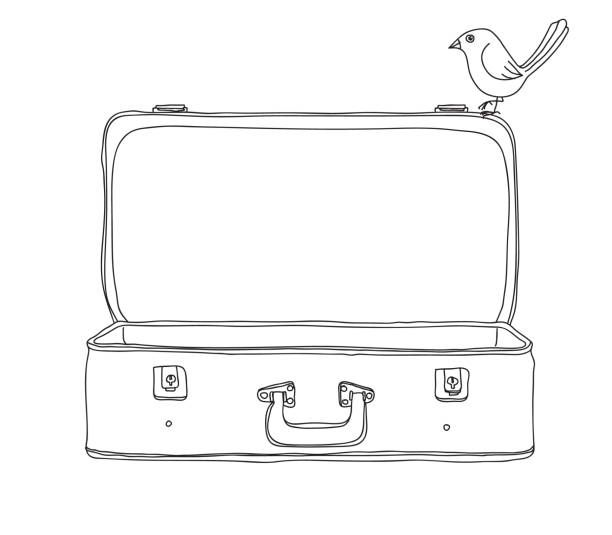 Charlie 
und die magische Landkarte
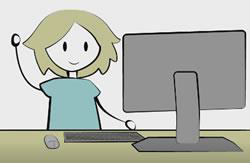 https://seitenstark.de/kinder/internet/charlie-clips/charlie-und-die-magische-landkarte
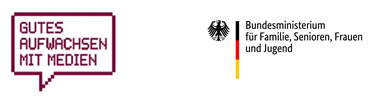 Das Stationen-Spiel
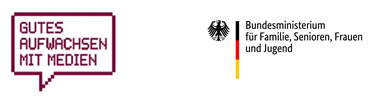 Kinderseiten vs. Erwachsenenseiten
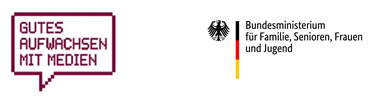 Das Internet für Kinder?!
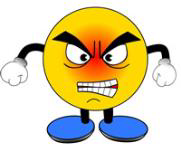 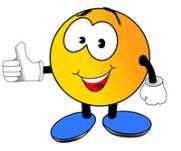 Was ich gerne hätte
Was mich stört und ärgert
Danke für Euer tolles Mitwirken

 und viel Spaß in der Welt der Kinderseiten!

Freier Eintritt jederzeit über 
www.SEITENSTARK.de
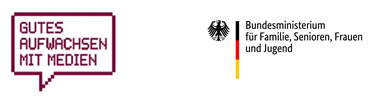